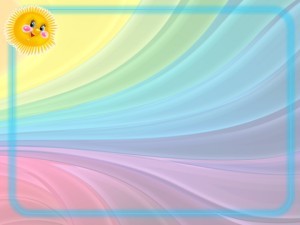 МУНИЦИПАЛЬНОЕ  ОБРАЗОВАНИЕ ТАЗОВСКИЙ РАЙОН
Муниципальное казённое дошкольное образовательное учреждение детский сад «Северяночка»
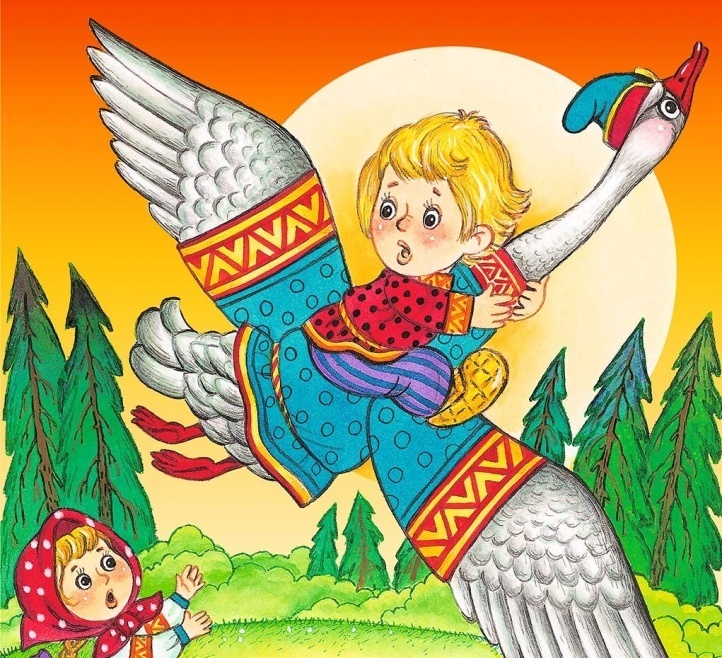 Образовательная область «Познавательное развитие»
НОД «Математика»
Тема «Путешествие по сказке «Гуси- лебеди»
(старшая группа)
Выполнил: Воспитатель 
Высшей квалификационной категории
Мартынова Ирина Николаевна
с.Гыда
2020 г.
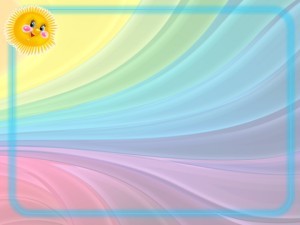 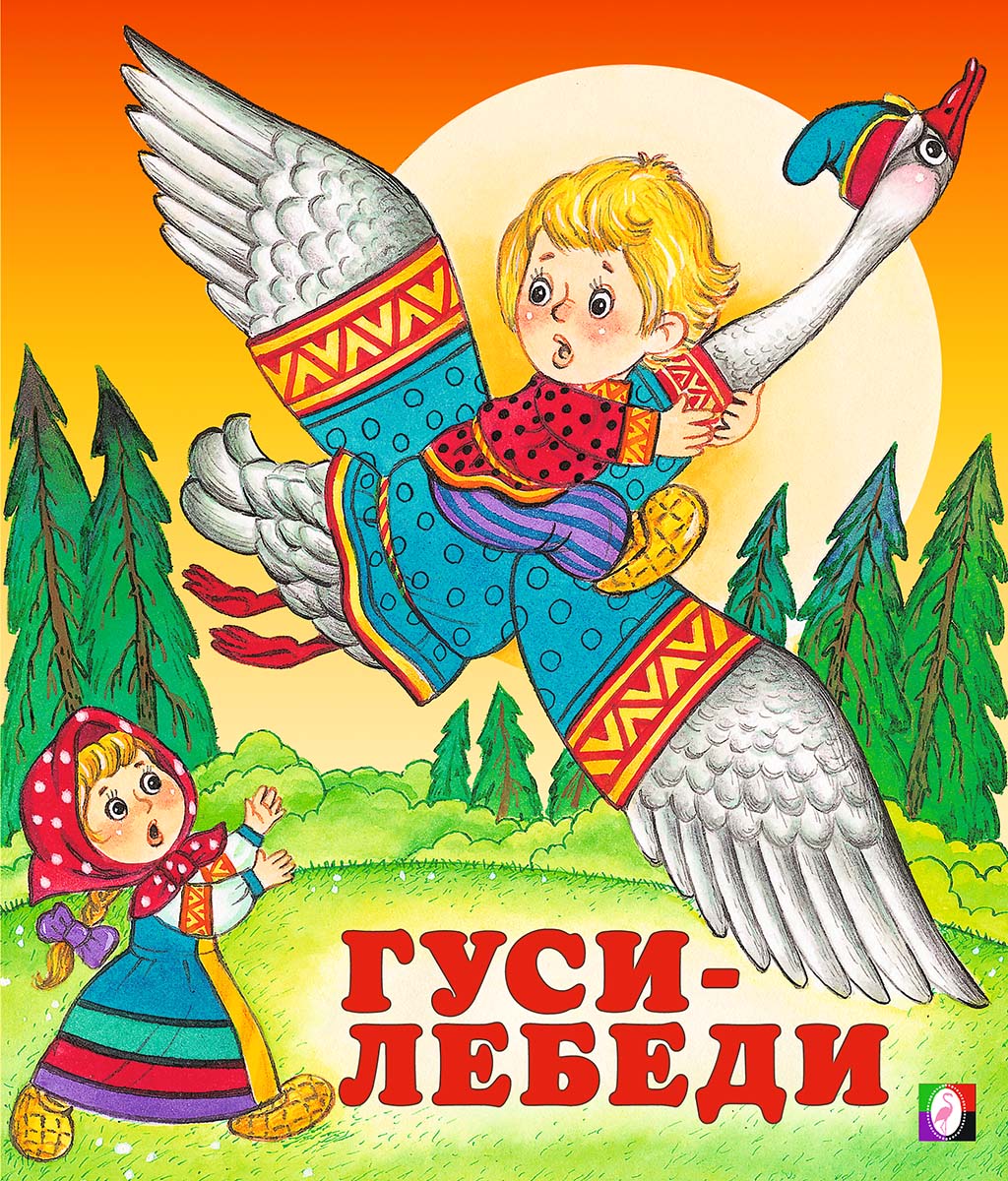 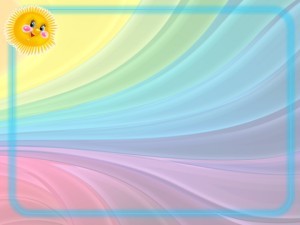 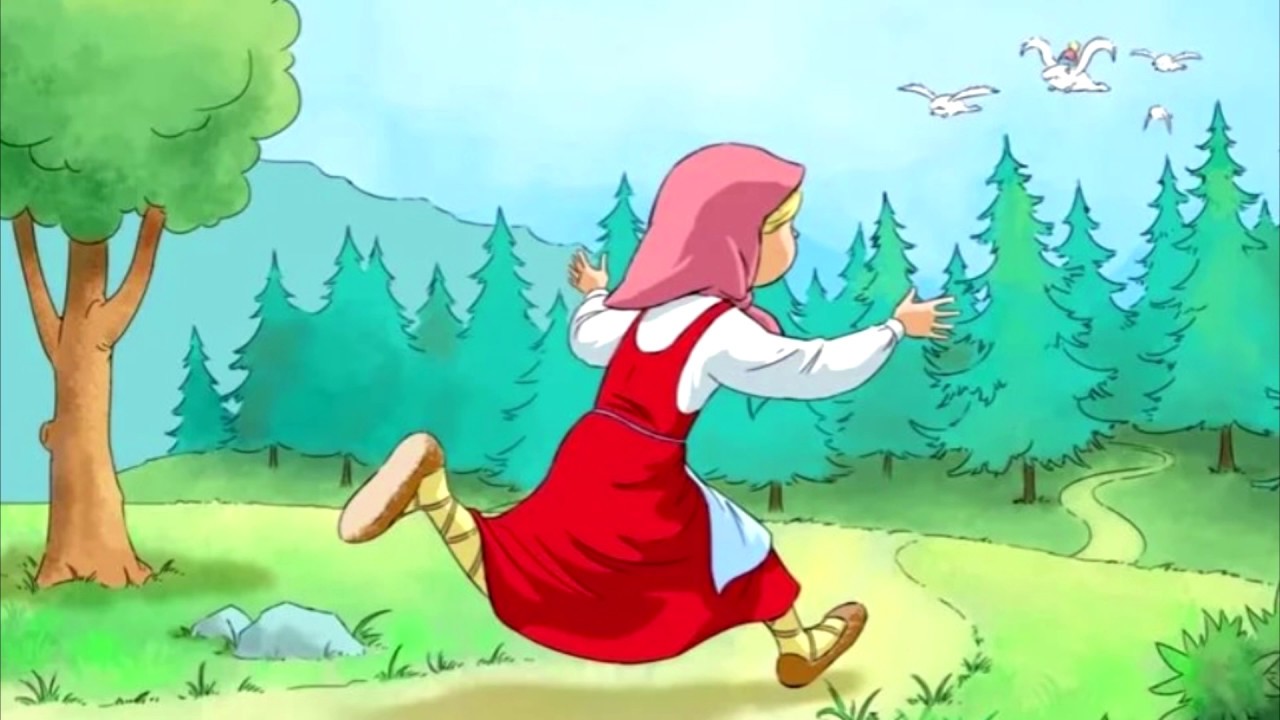 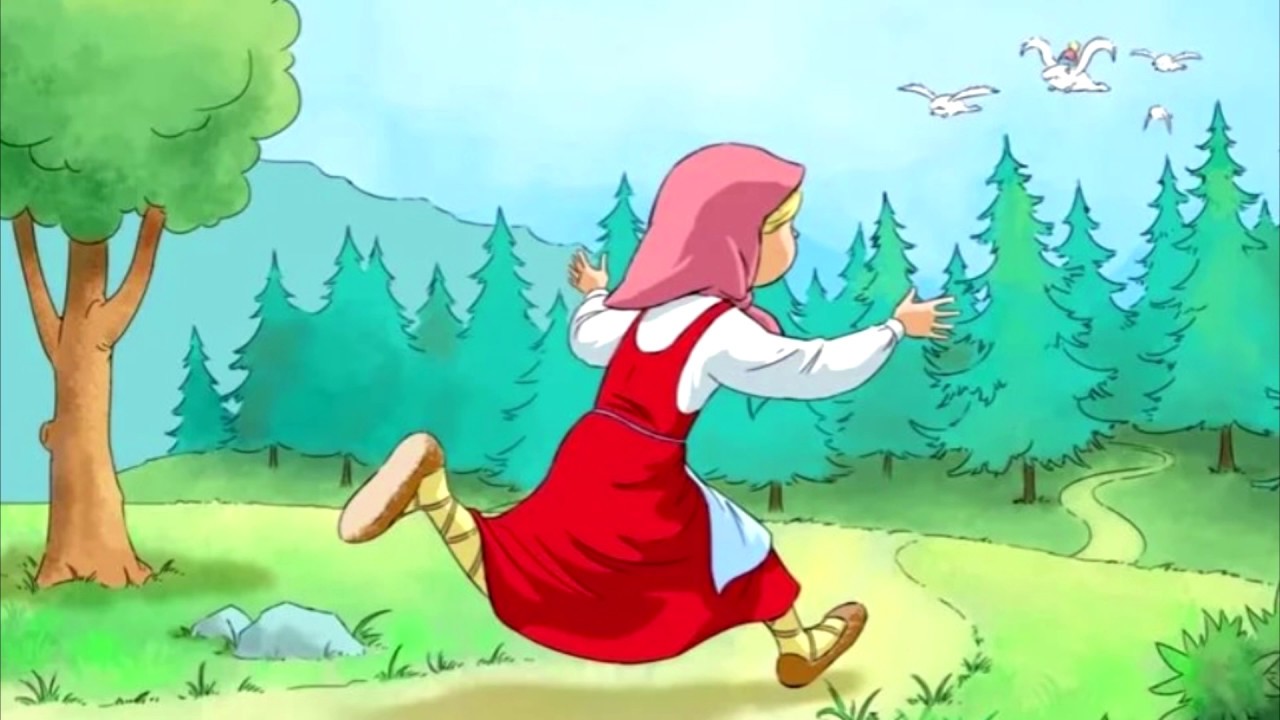 1
2
3
4
5
6
7
8
9
10
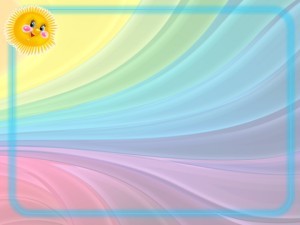 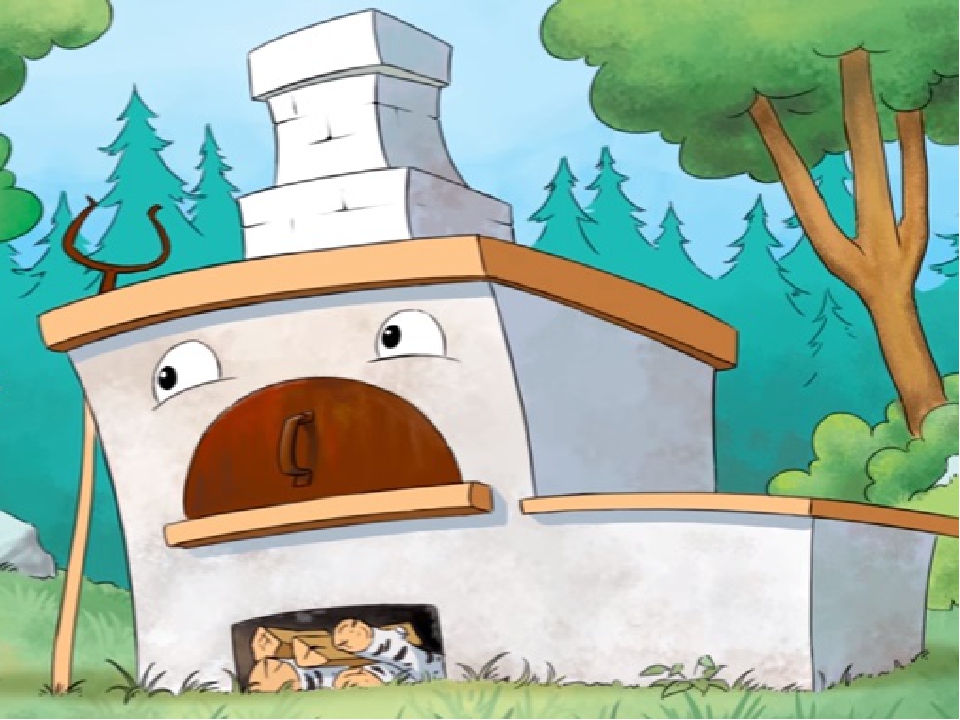 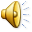 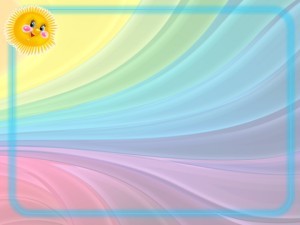 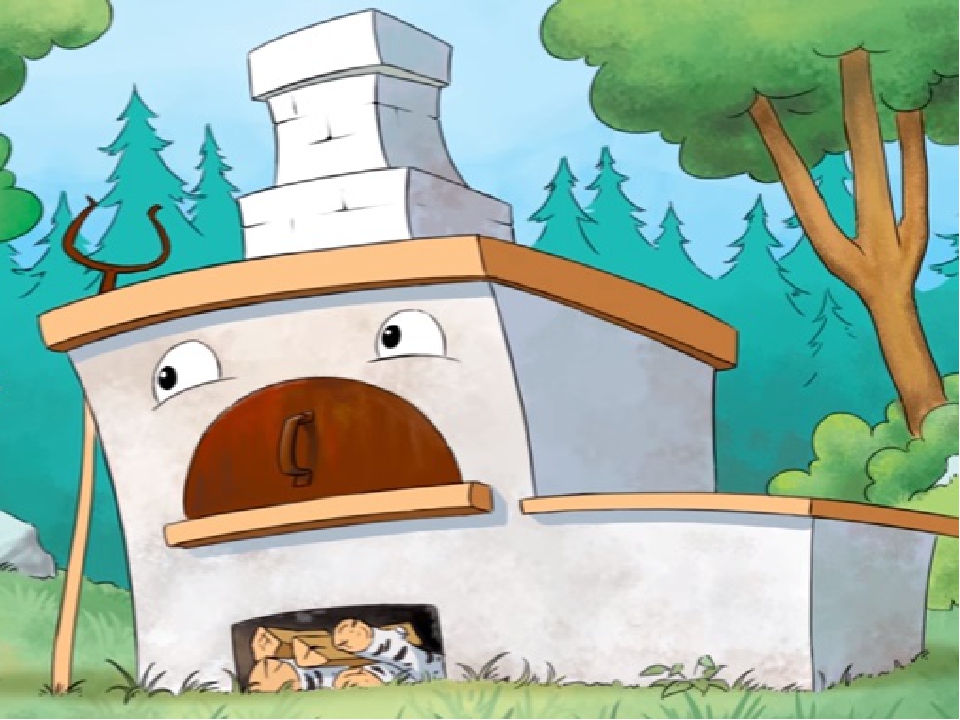 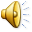 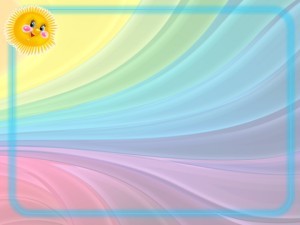 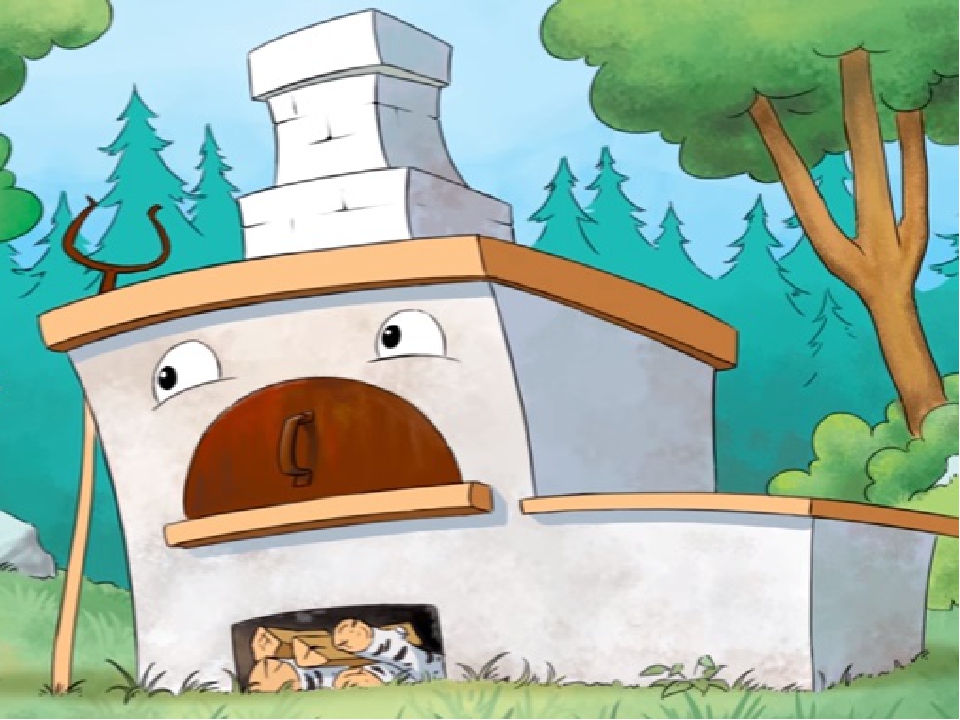 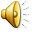 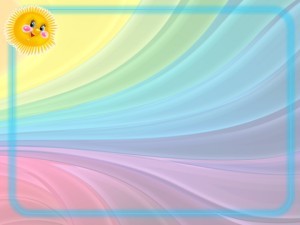 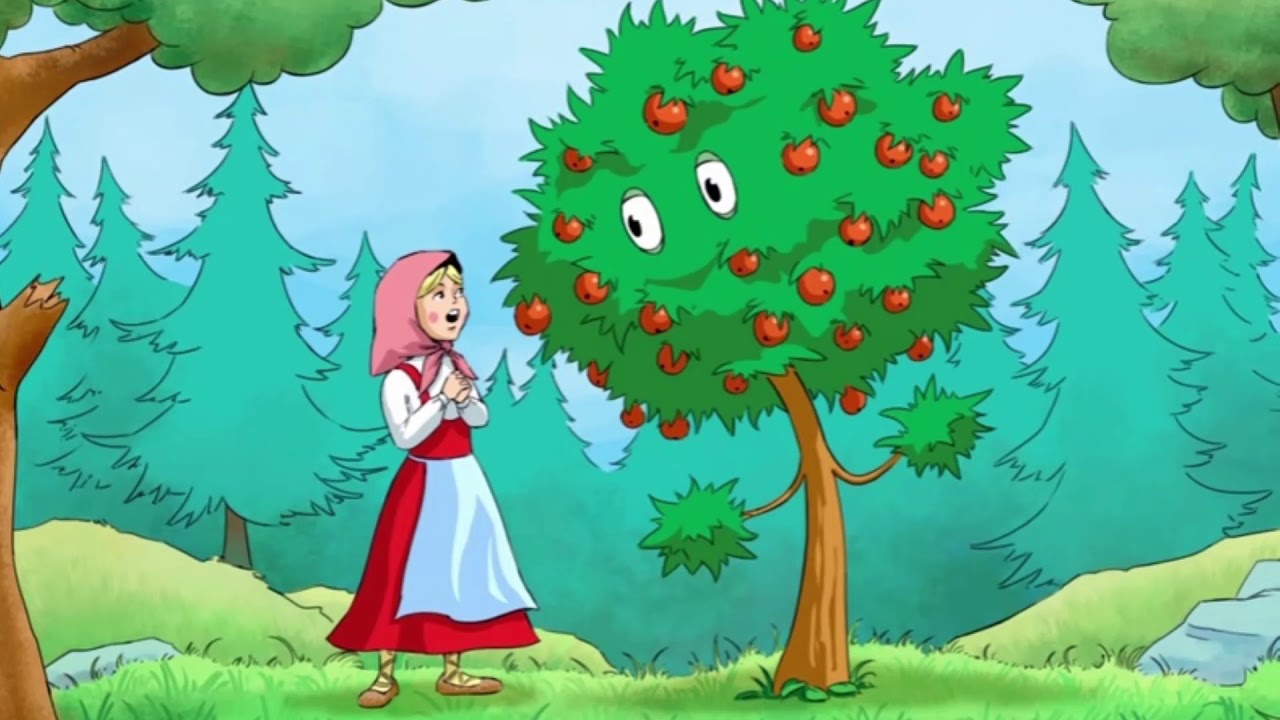 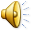 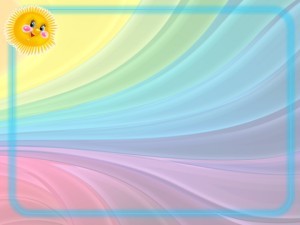 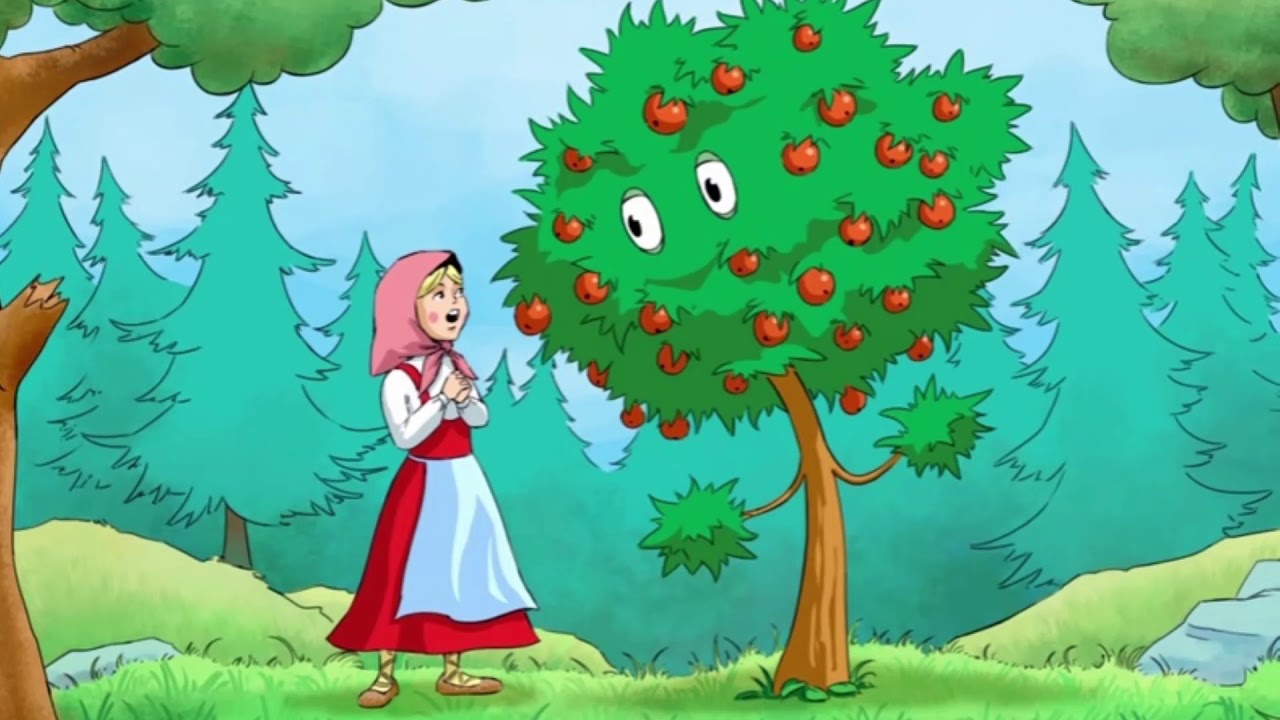 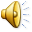 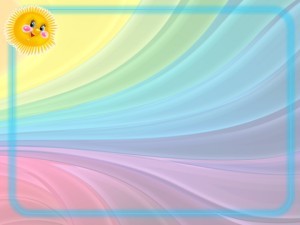 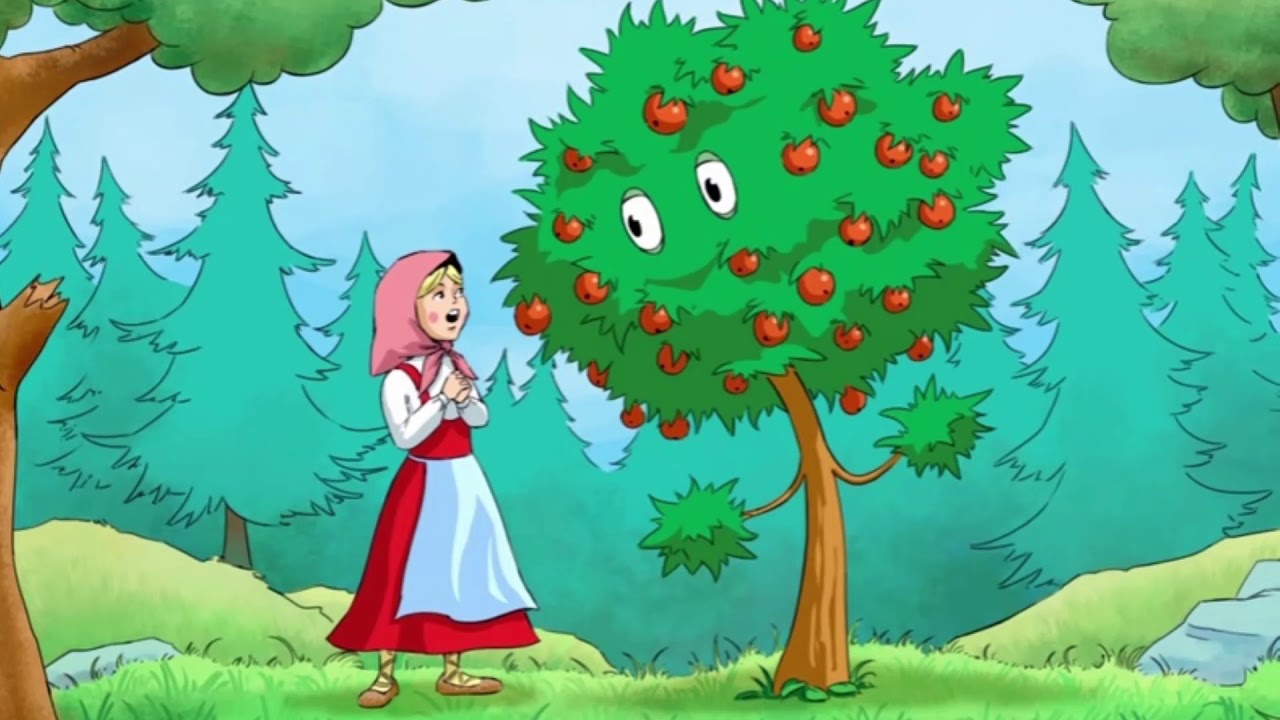 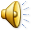 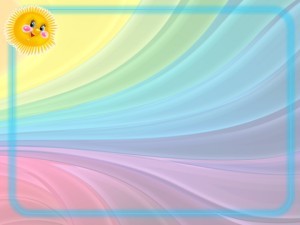 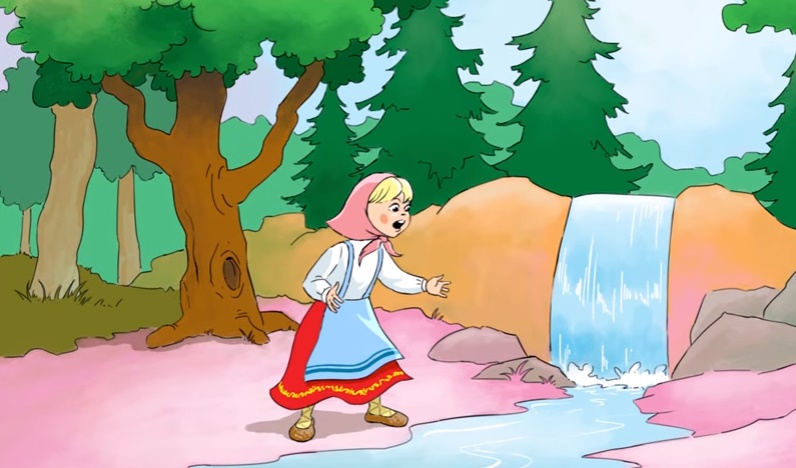 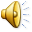 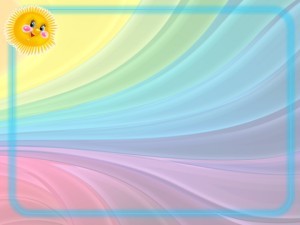 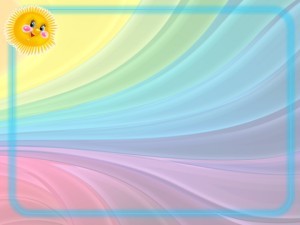 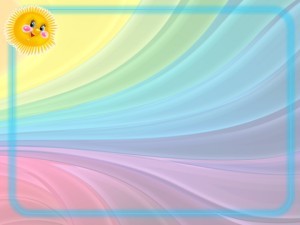 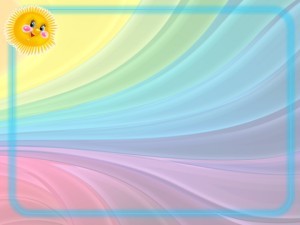 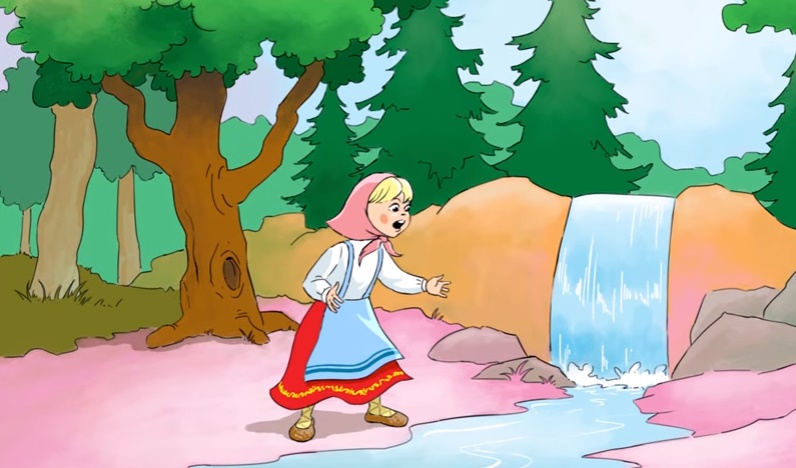 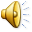 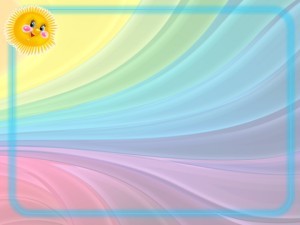 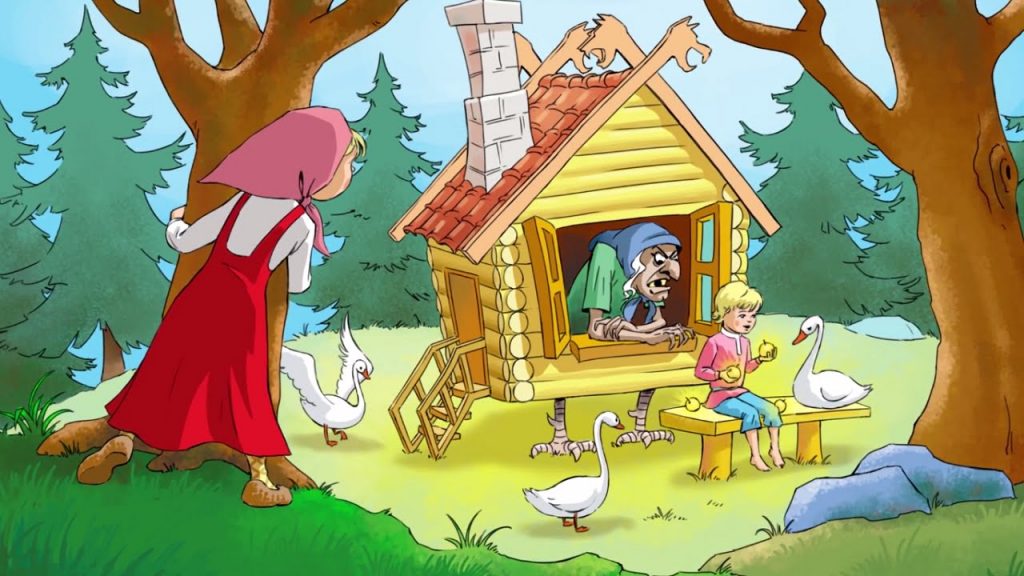 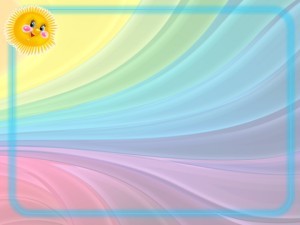 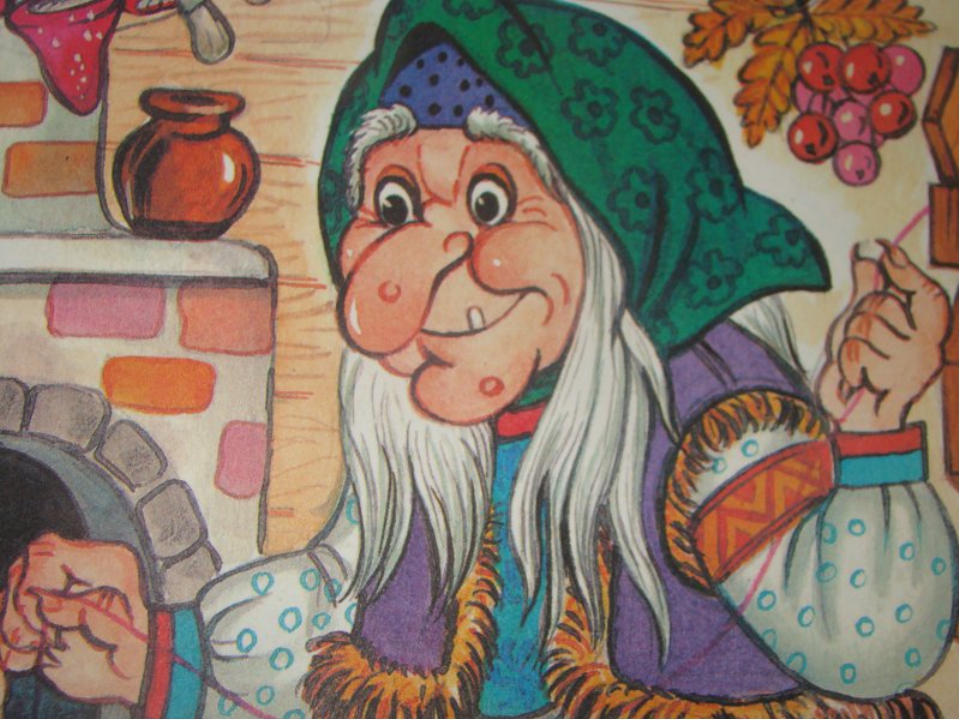 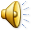 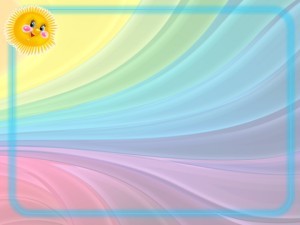 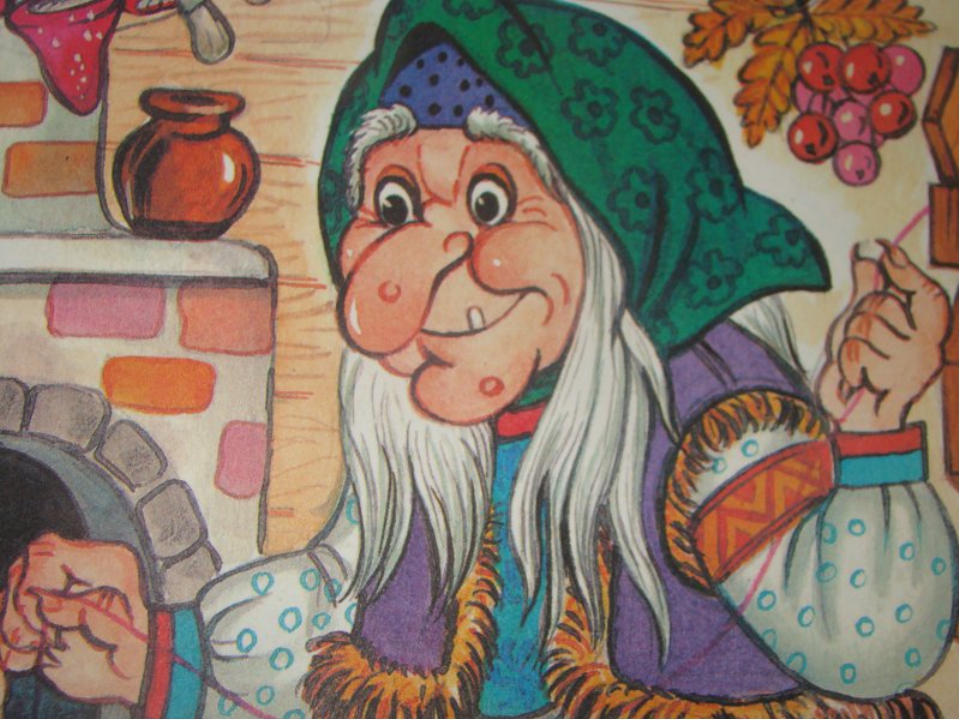 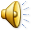 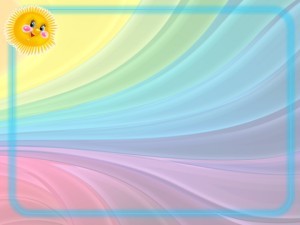 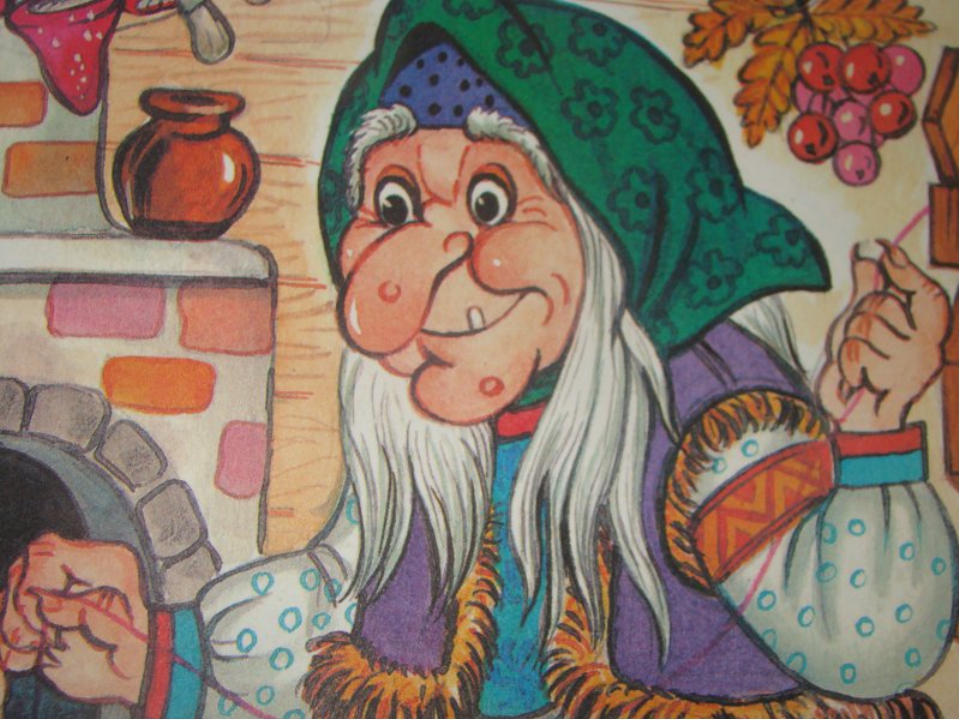 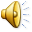 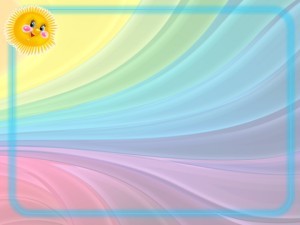 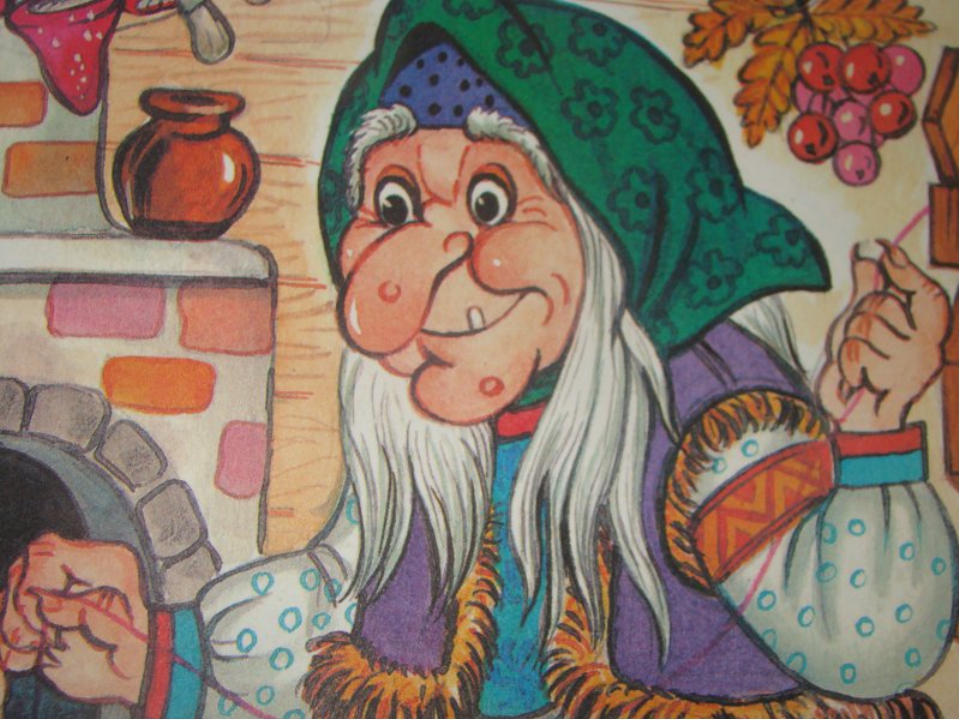 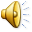 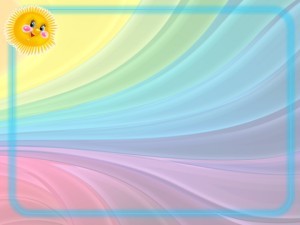 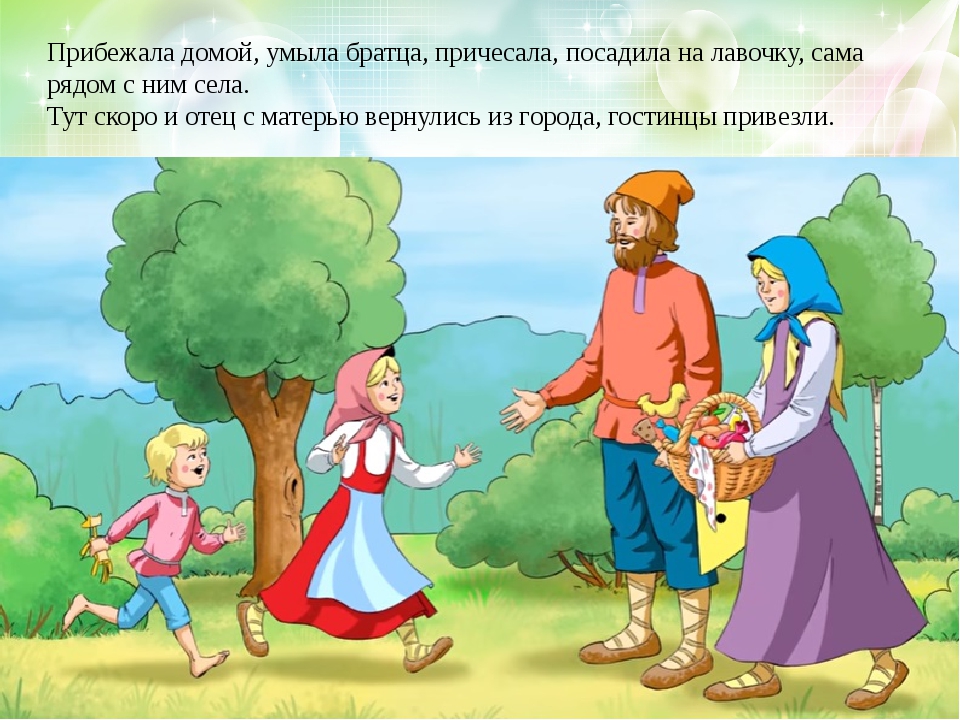 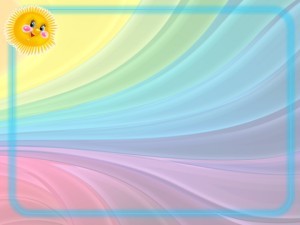 Спасибо 
за 
внимание!